МБДОУ  «Детский сад  №12 компенсирующего вида»
Г. Гатчина
ЗНАКОМСТВО СО ЗВУКАМИ 
К  И  КЬ
Подготовила: учитель-дефектолог Савельева В. В.
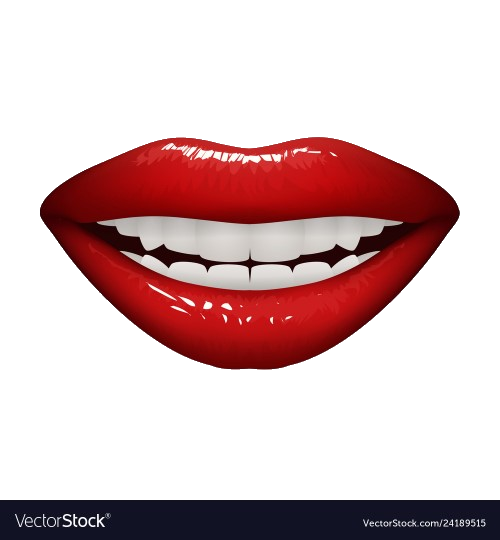 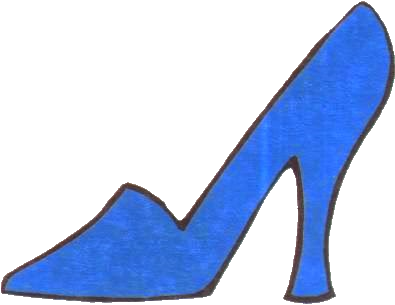 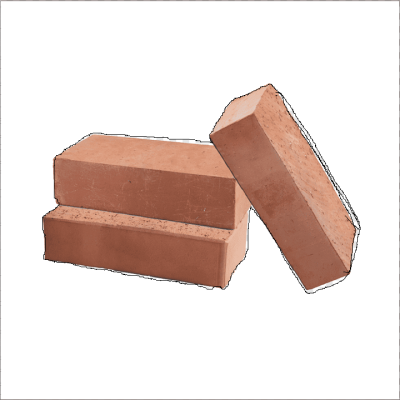 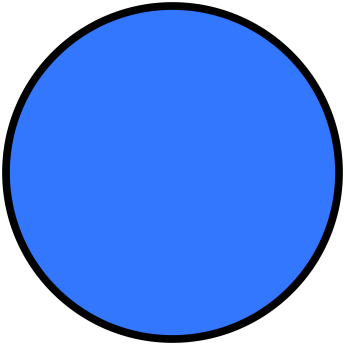 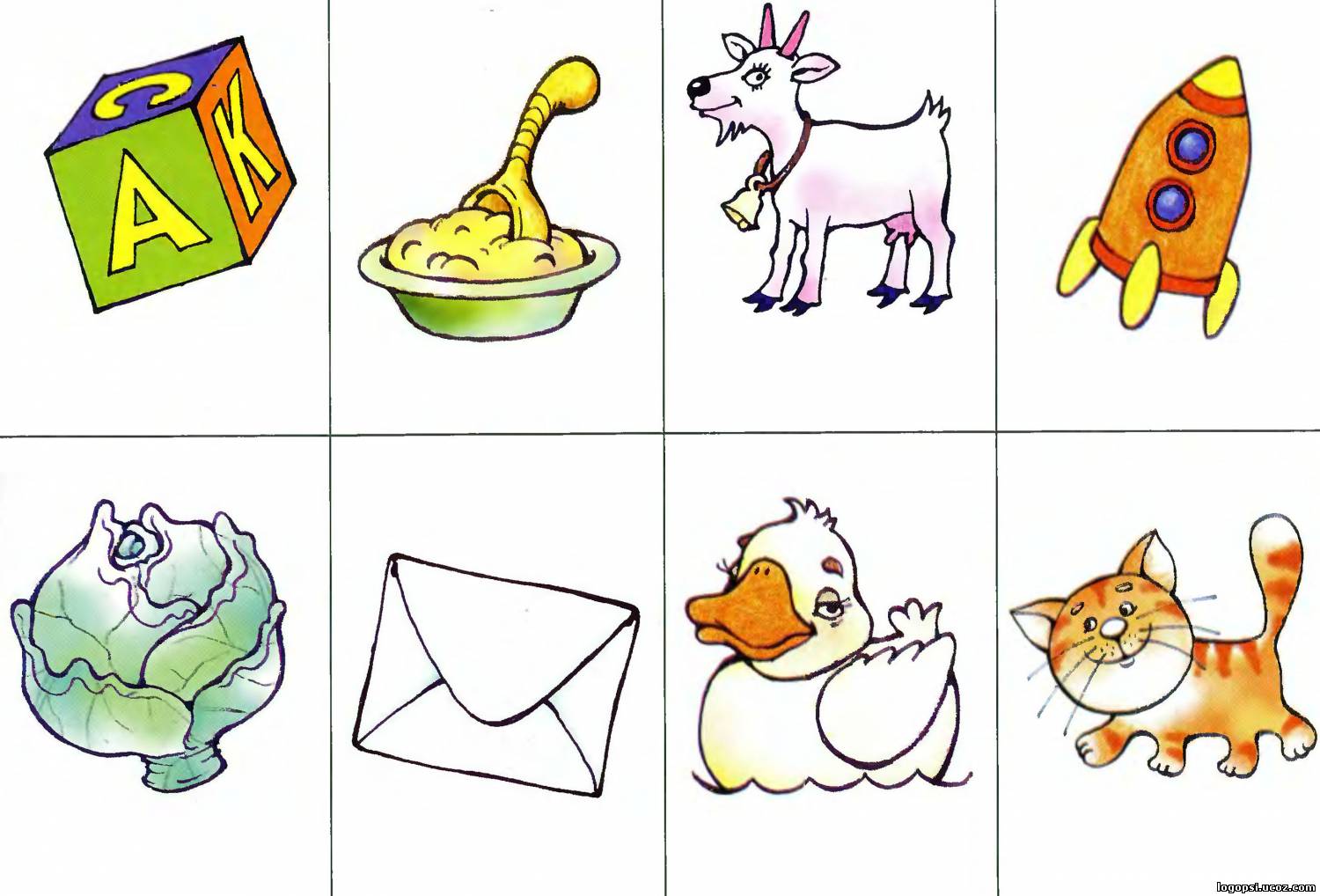 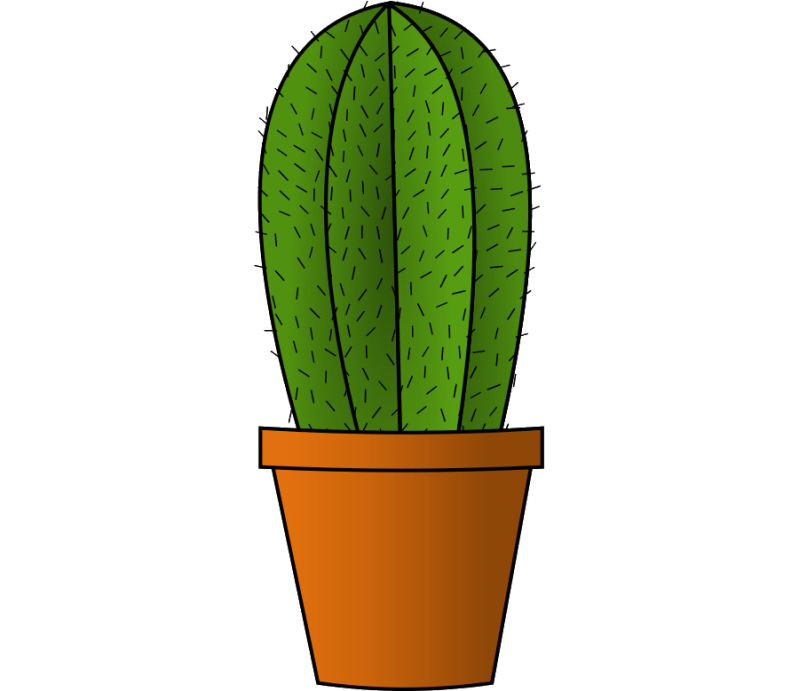 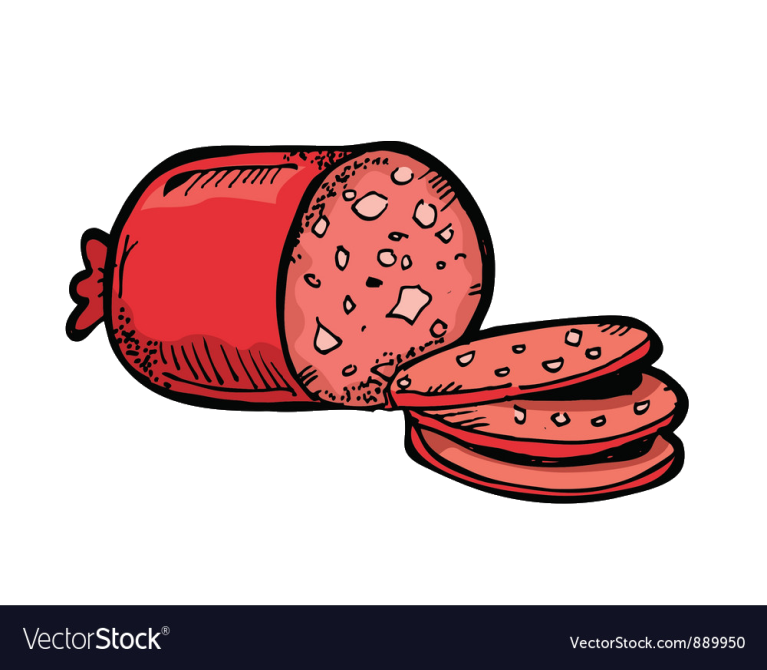 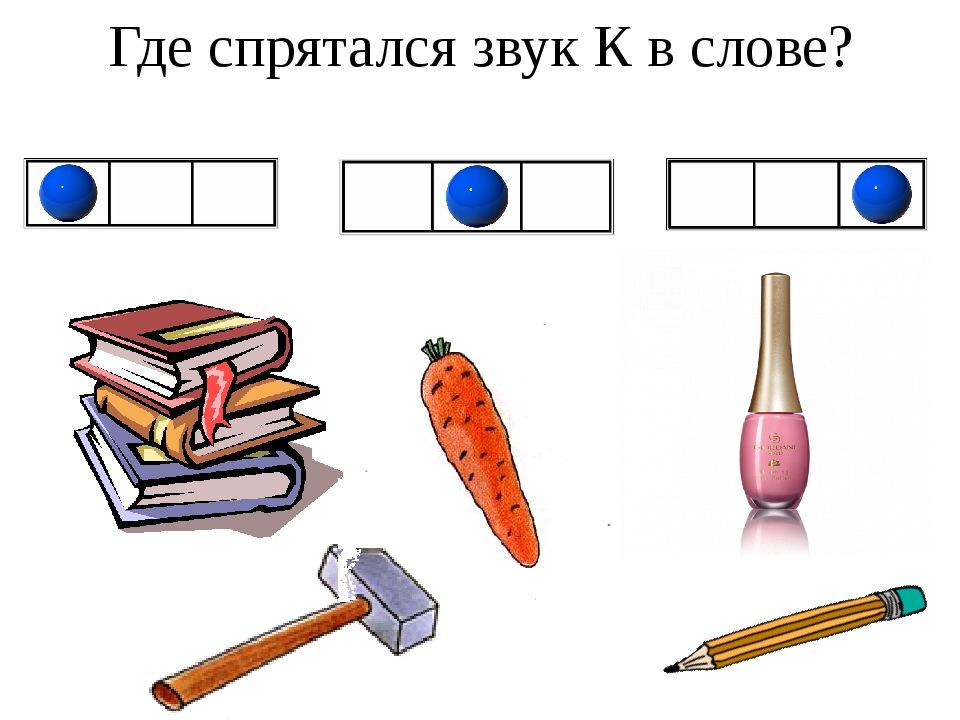 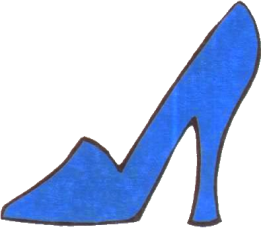 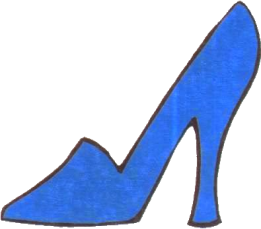 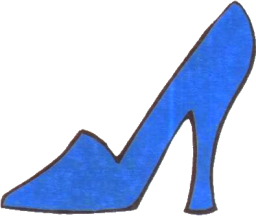 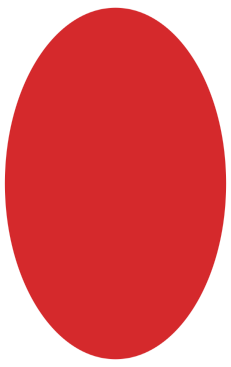 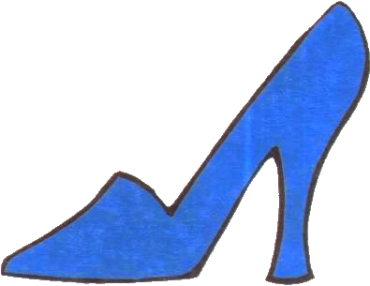 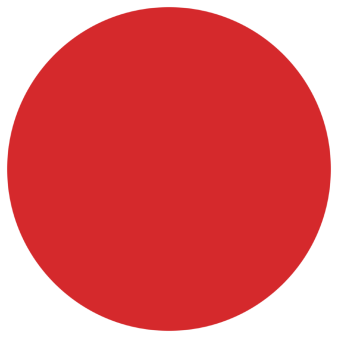 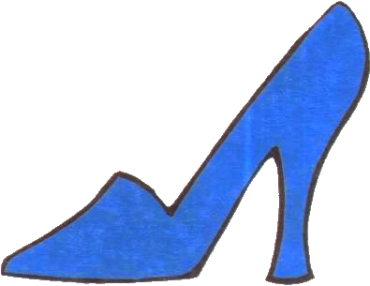 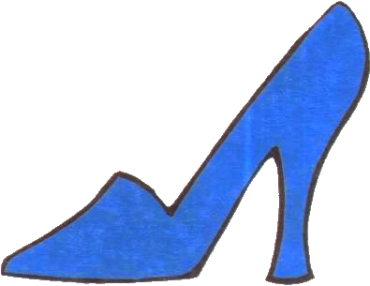 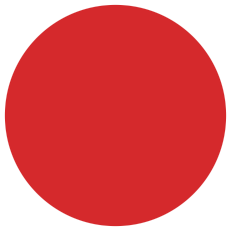 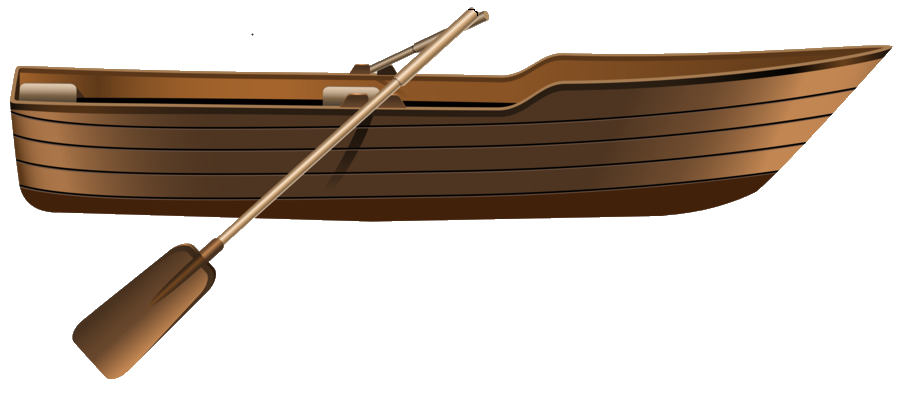 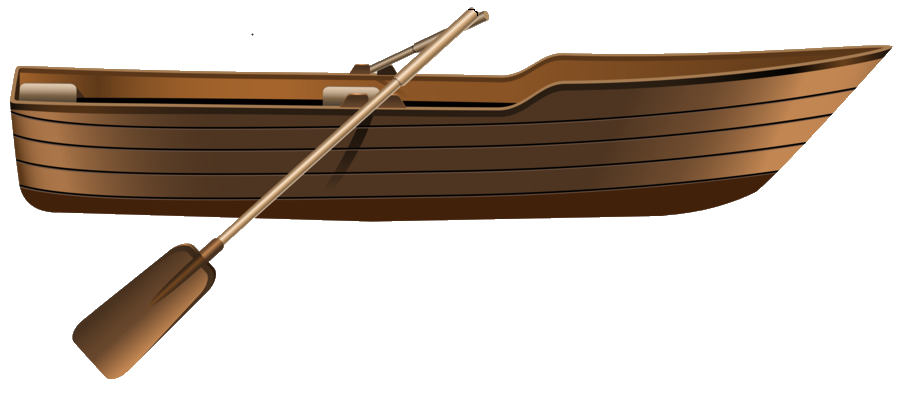 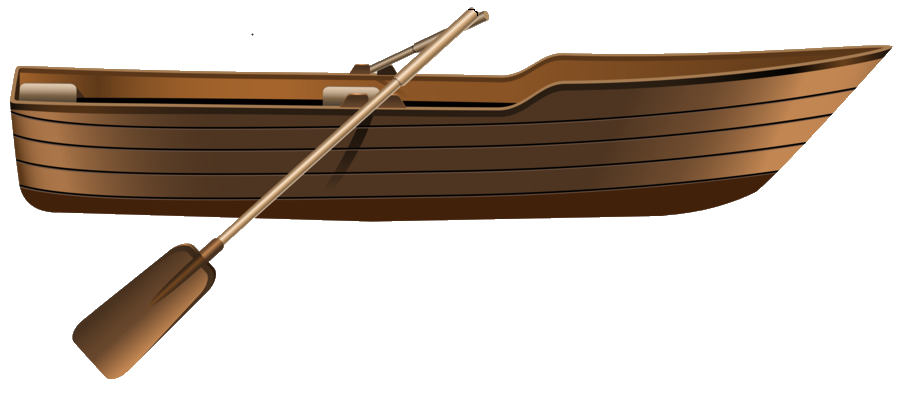 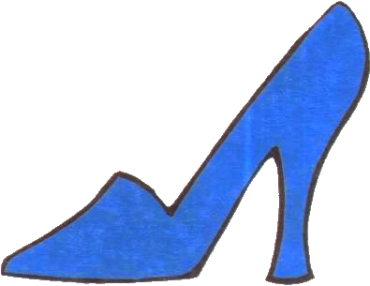 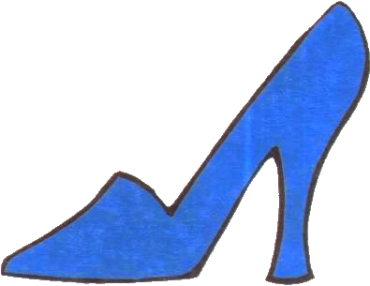 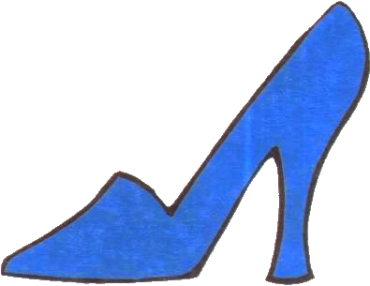 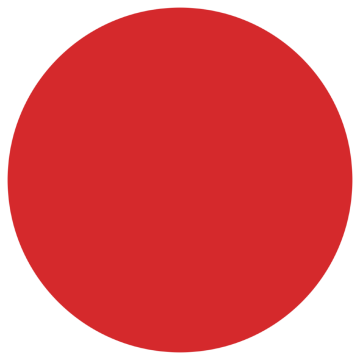 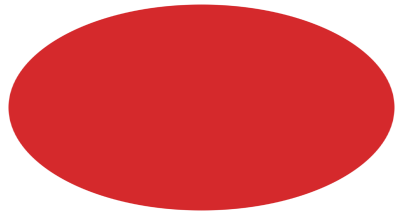 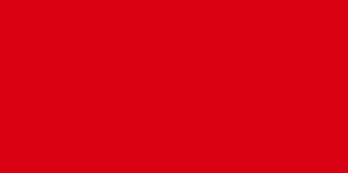 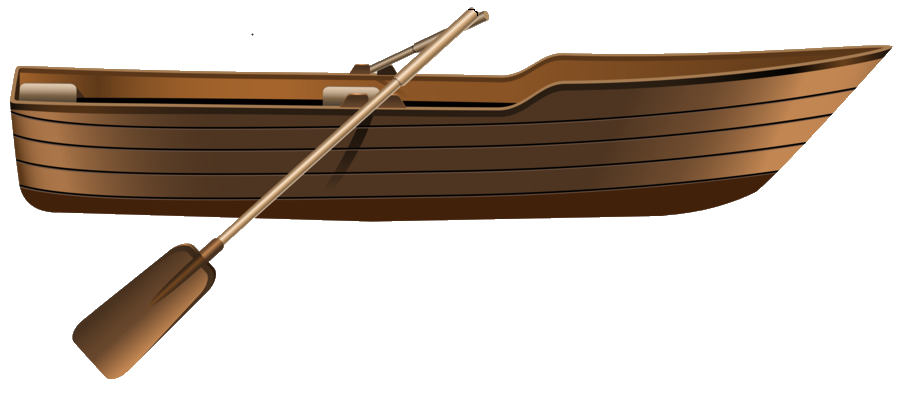 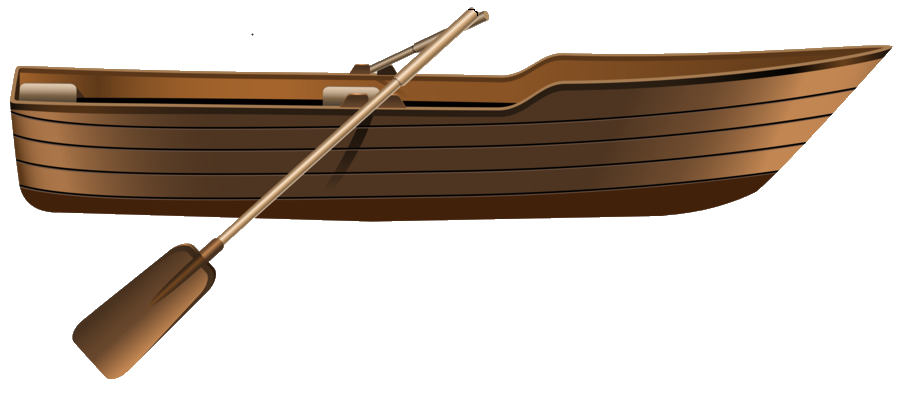 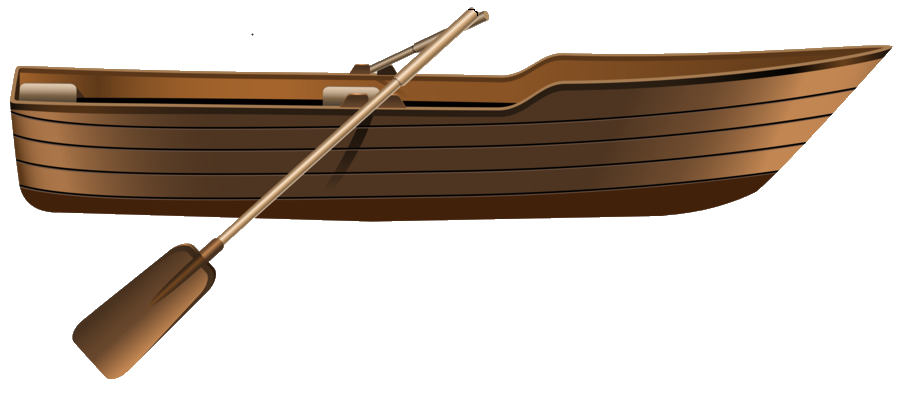 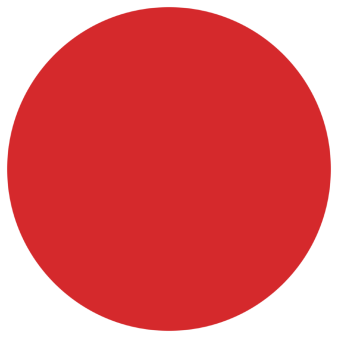 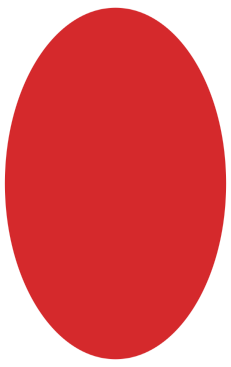 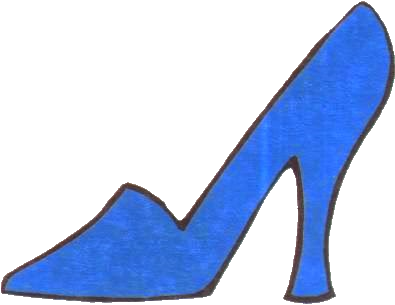 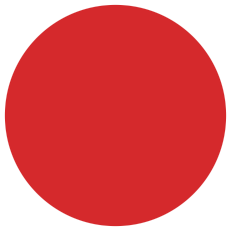 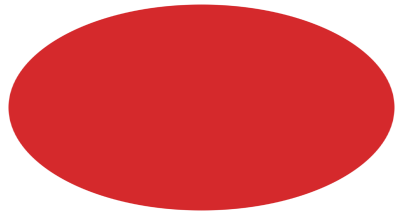 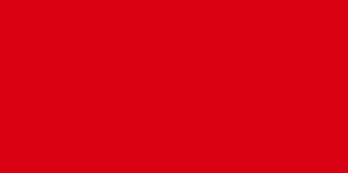 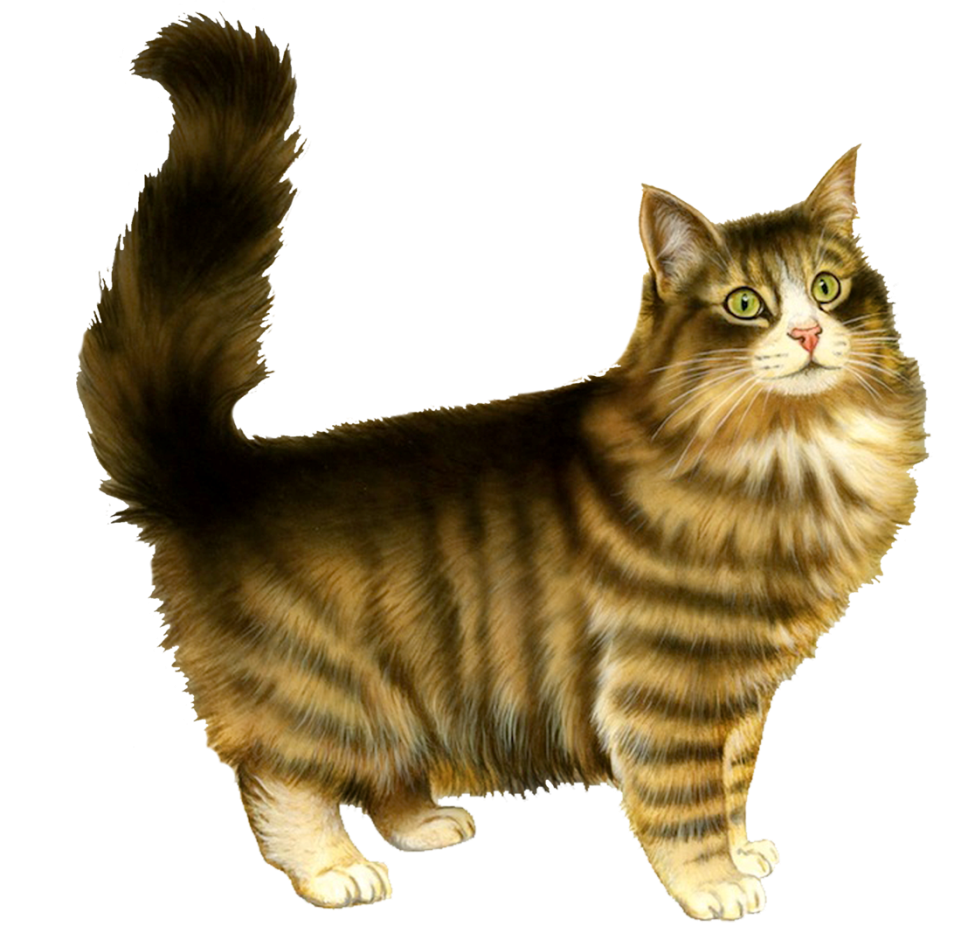 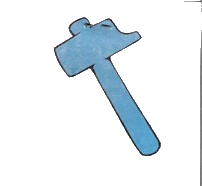 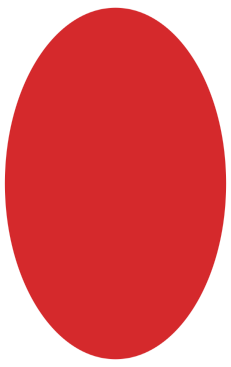 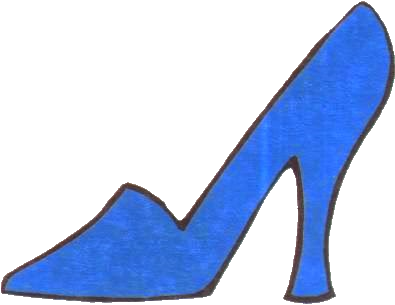 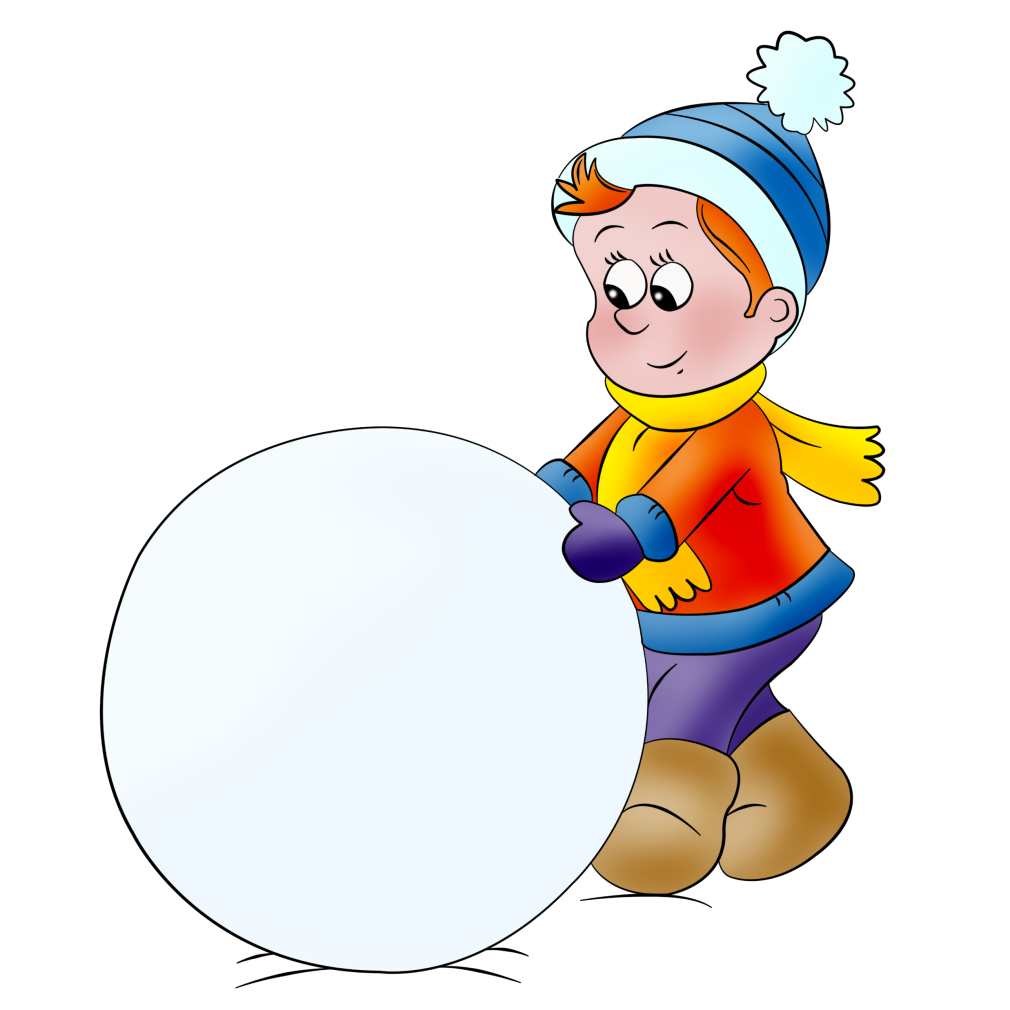 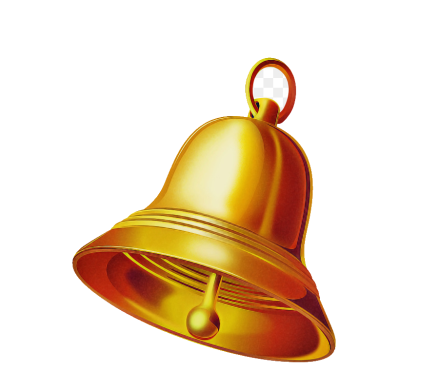 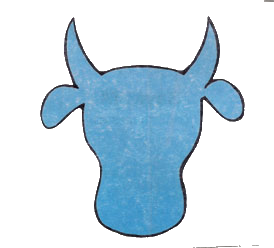 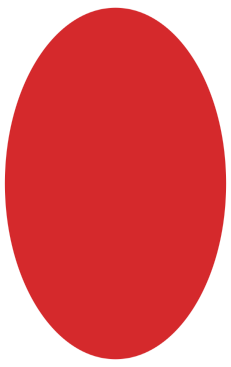 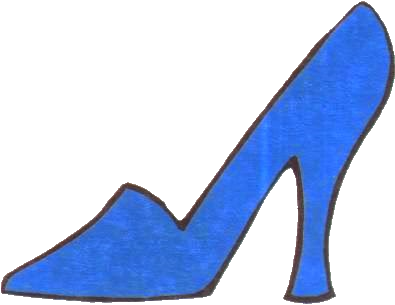 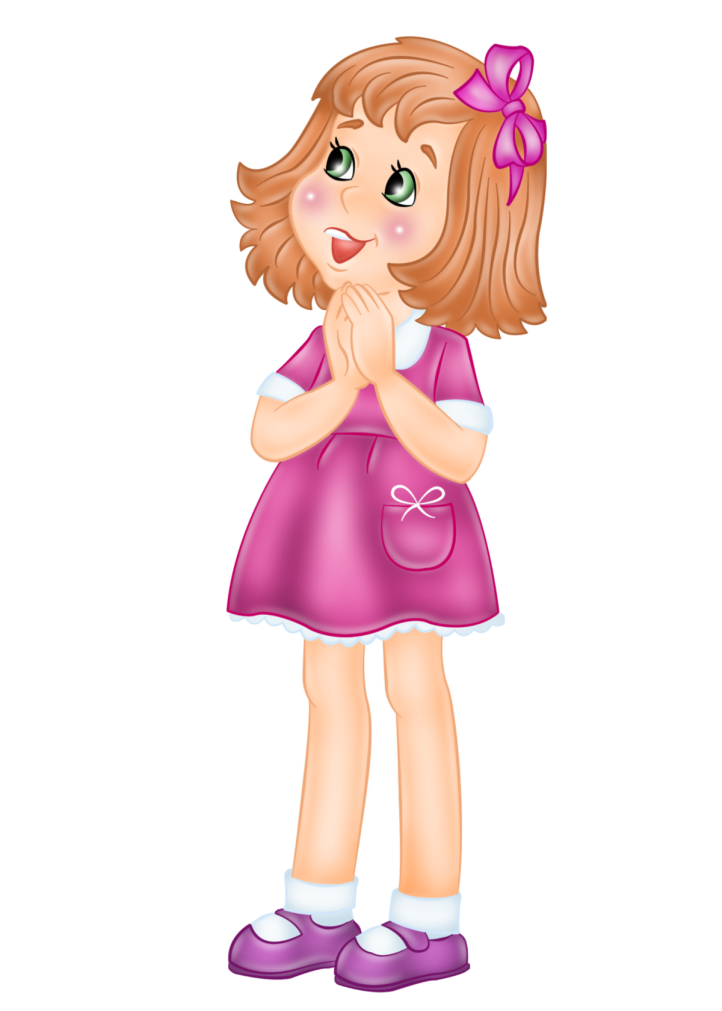 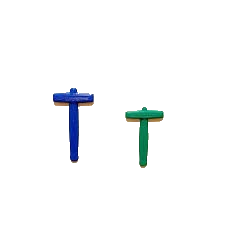 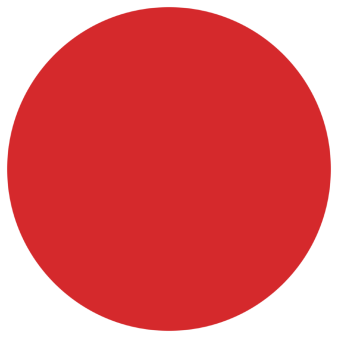 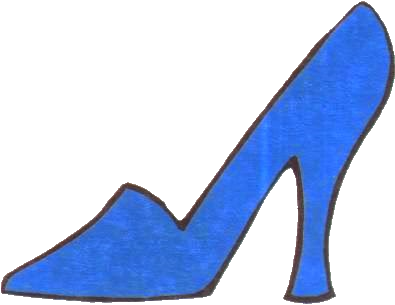 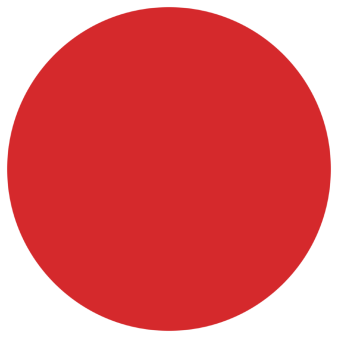 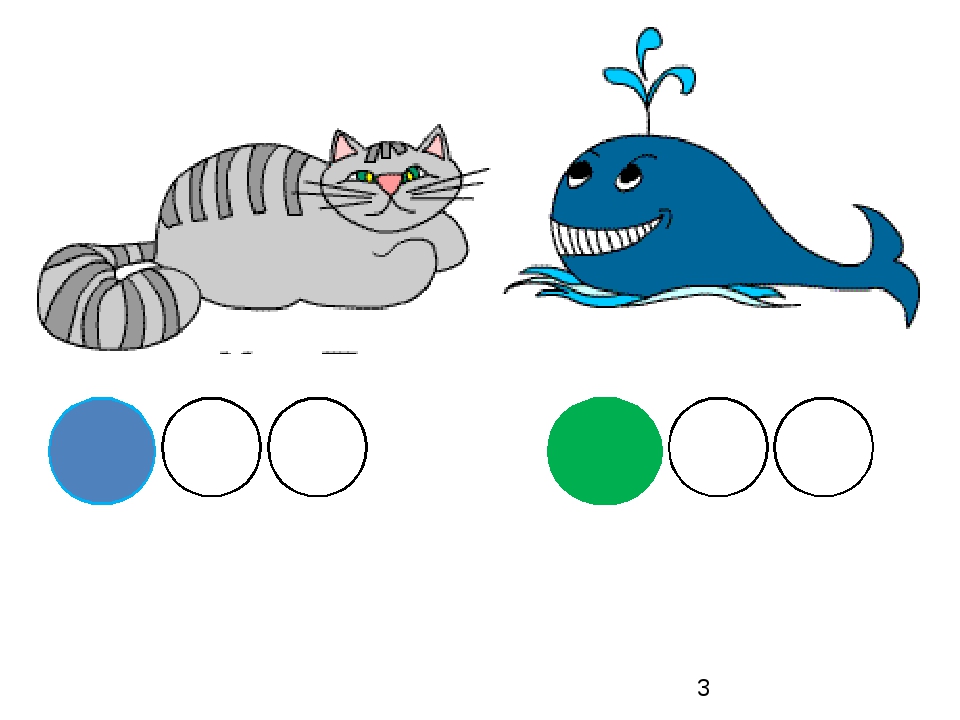 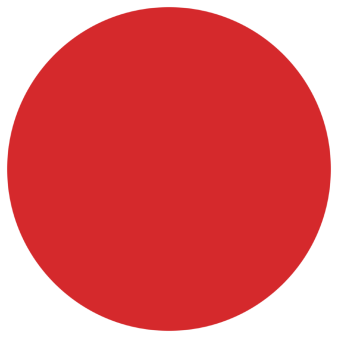 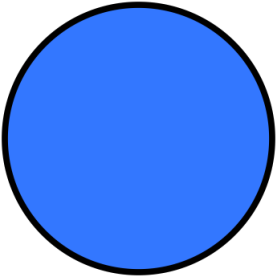 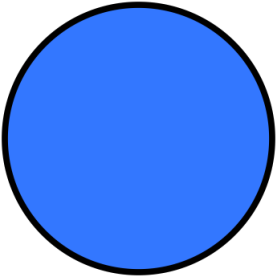 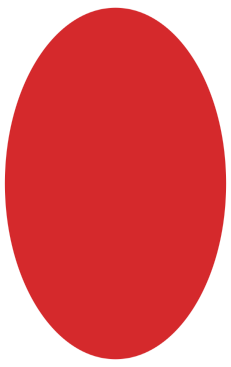 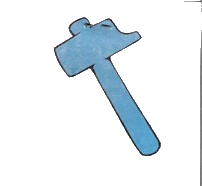 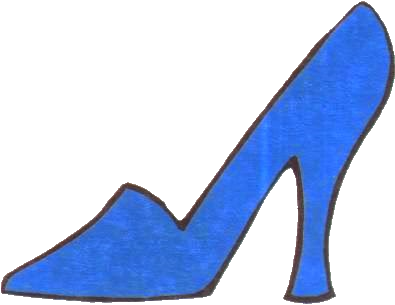 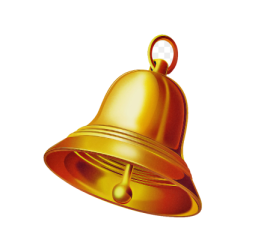 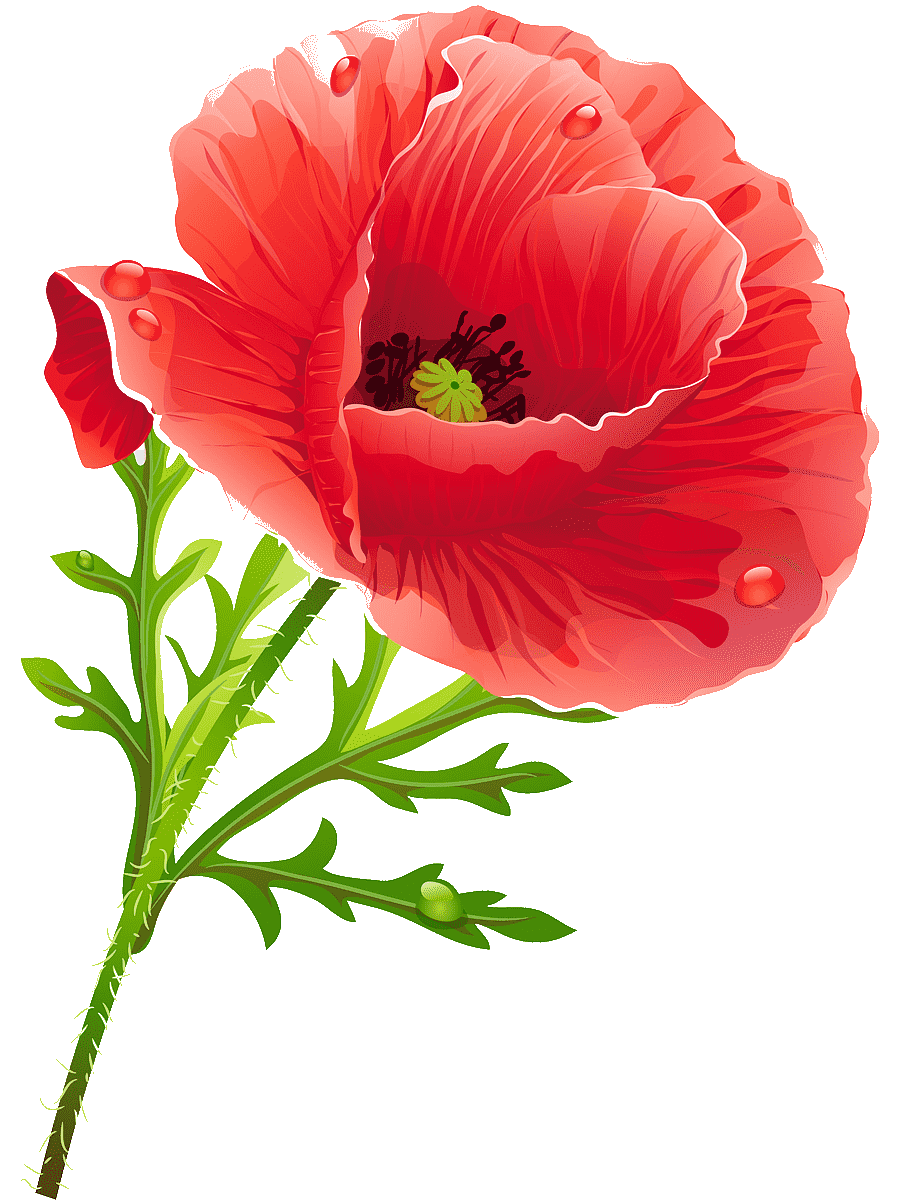 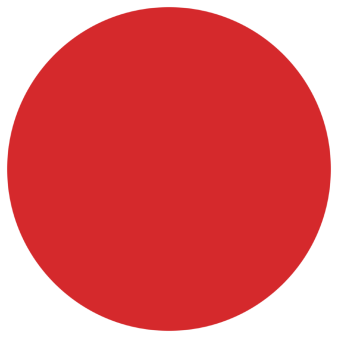 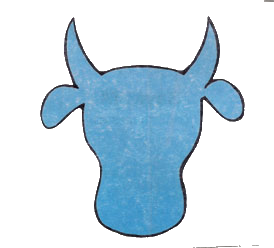 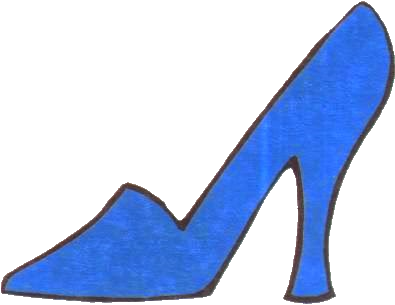 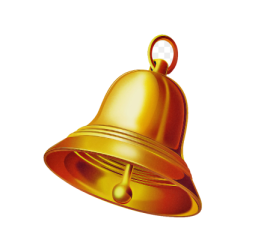 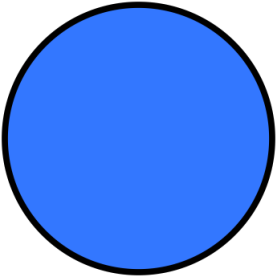 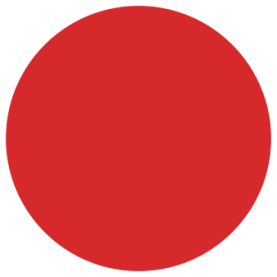 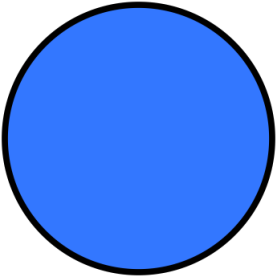 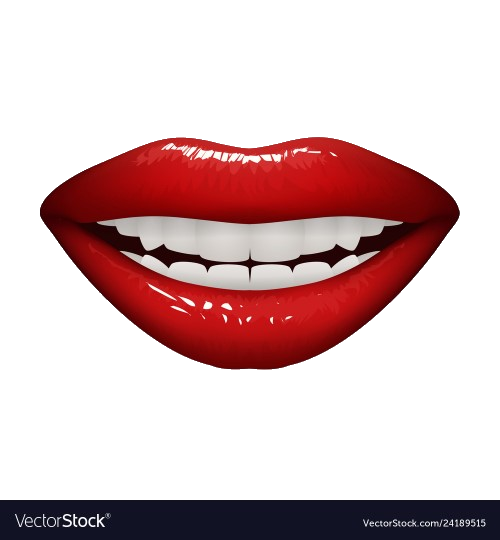 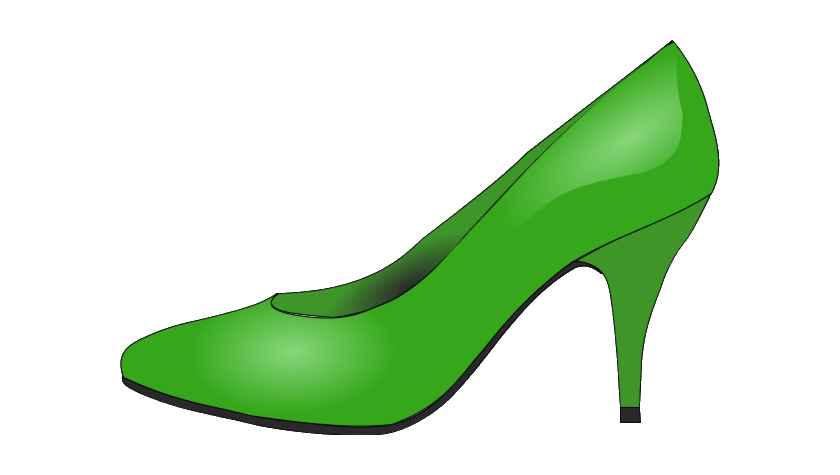 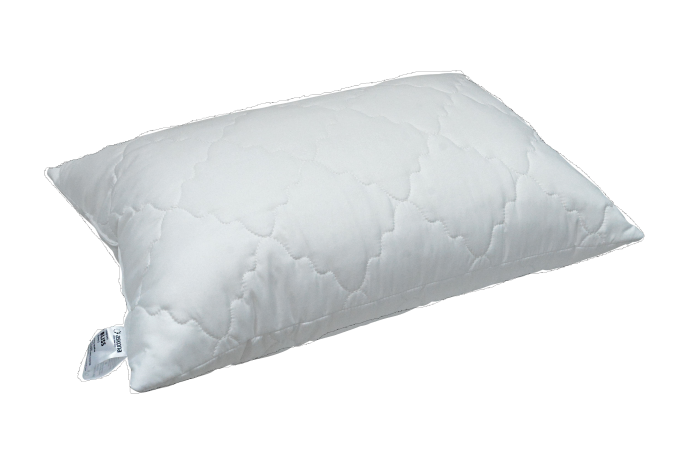 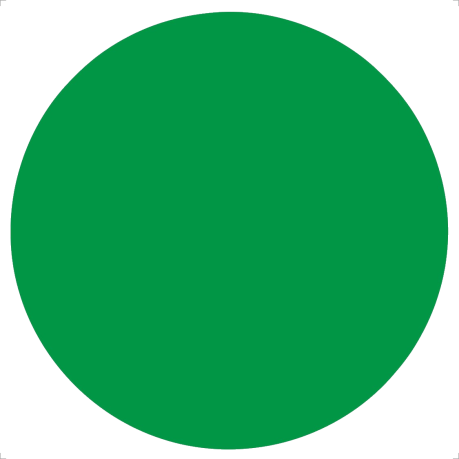 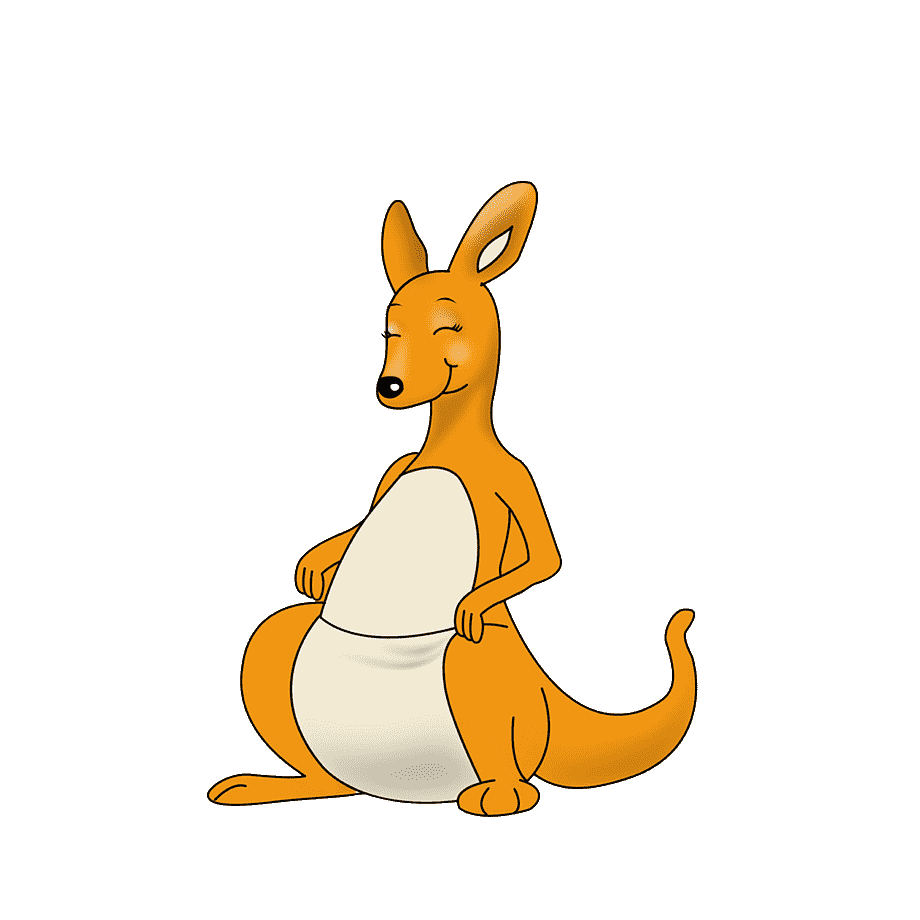 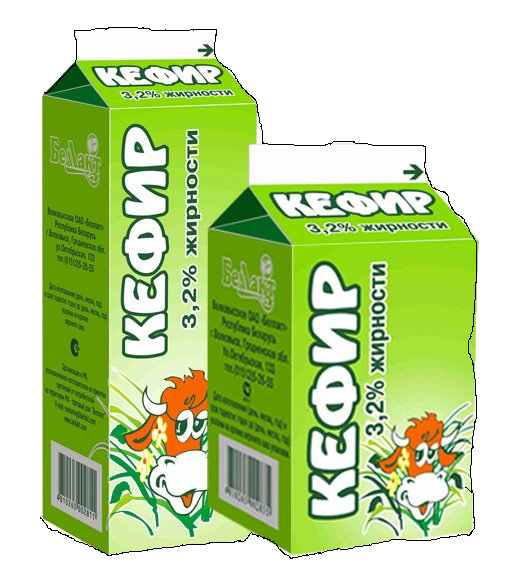 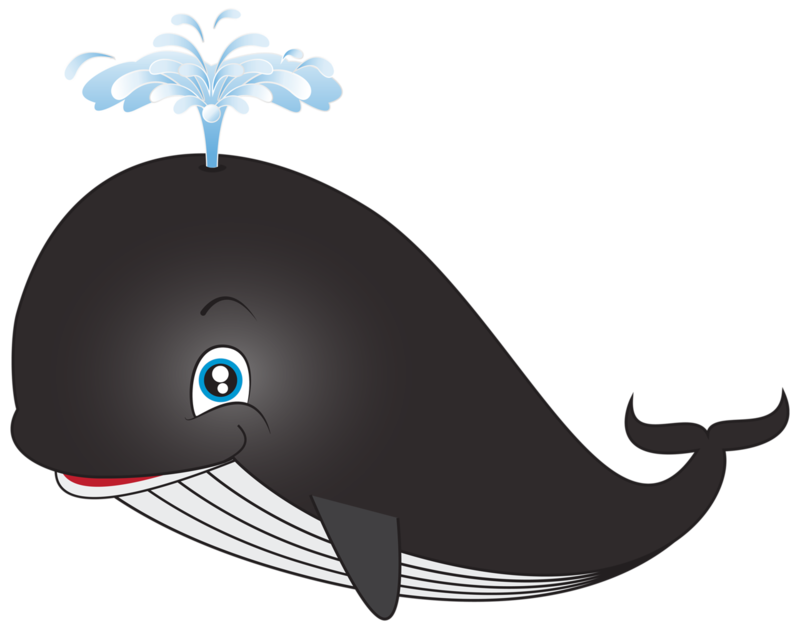 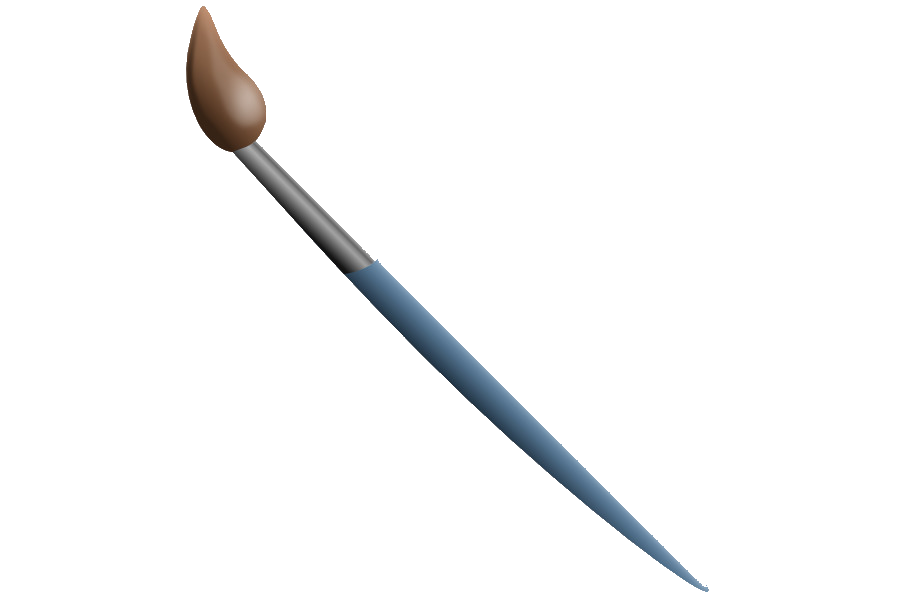 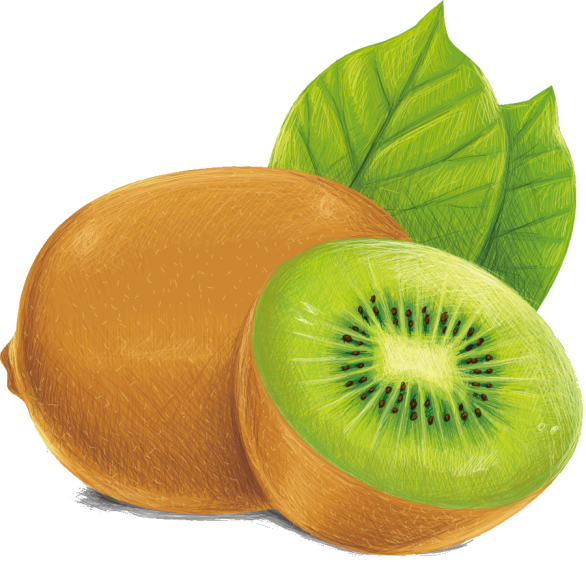 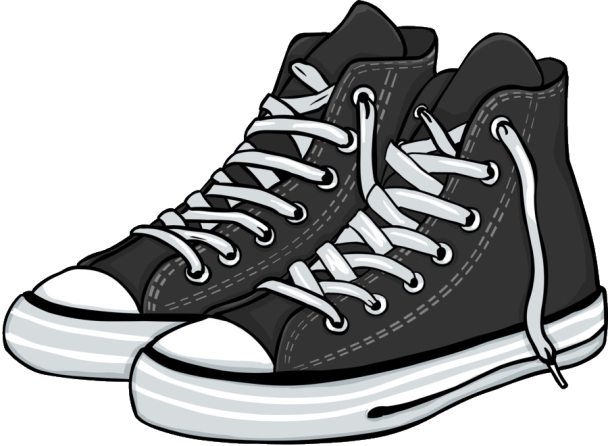 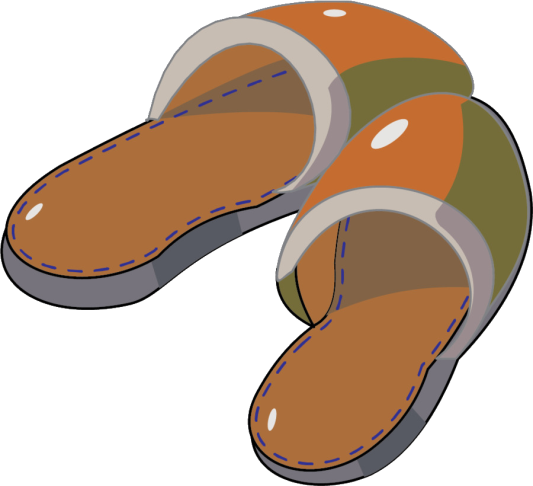 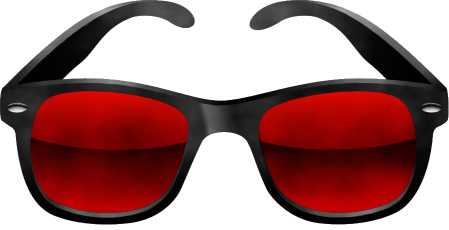 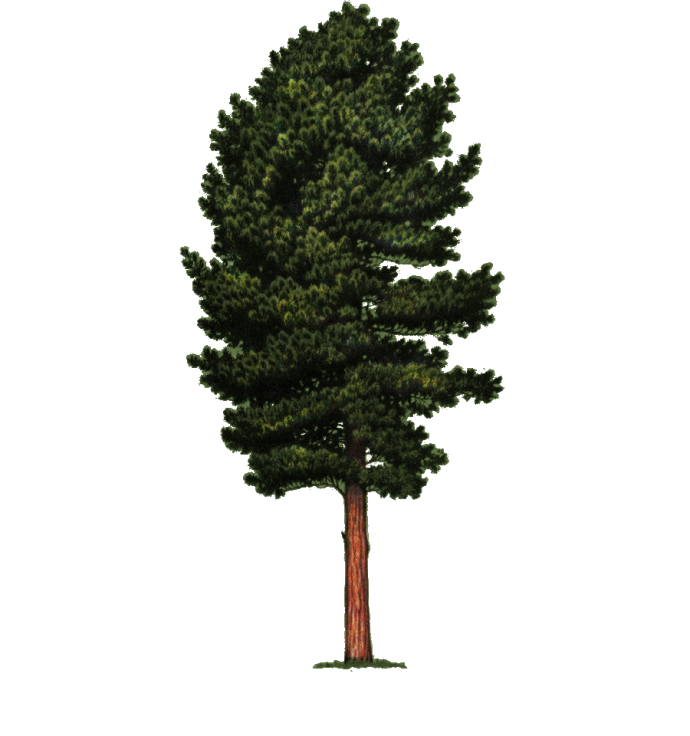 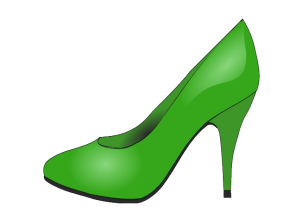 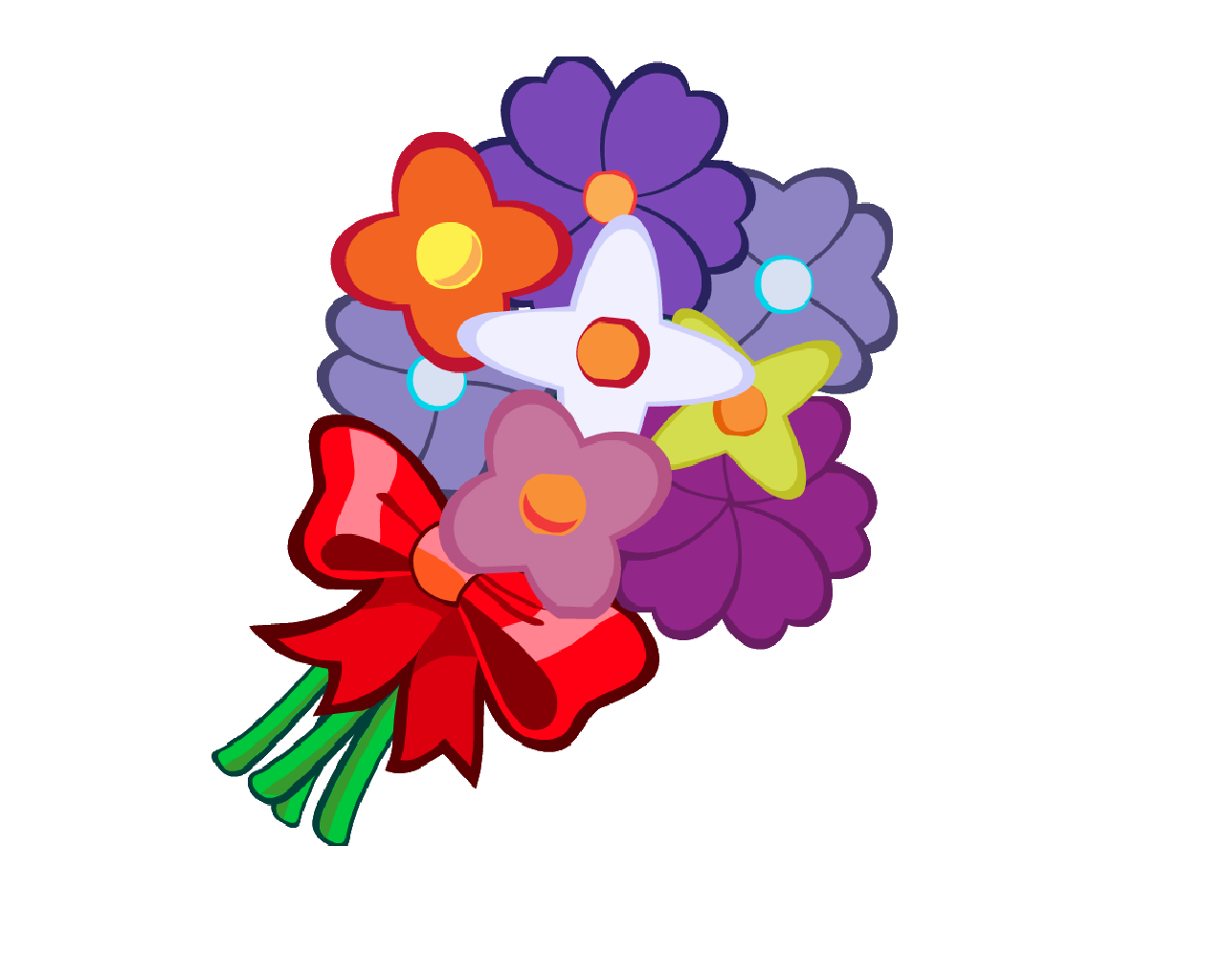 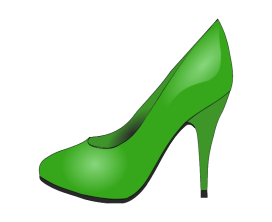 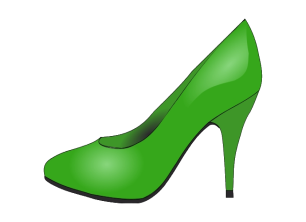 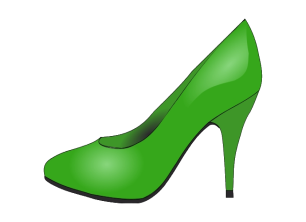 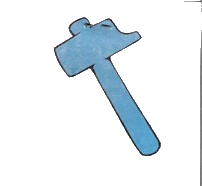 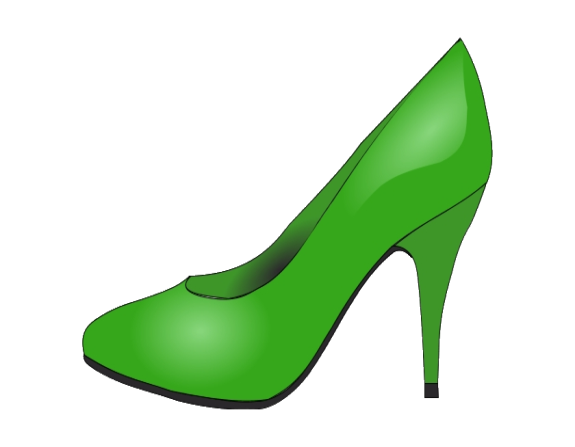 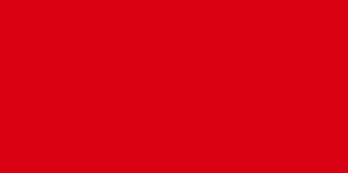 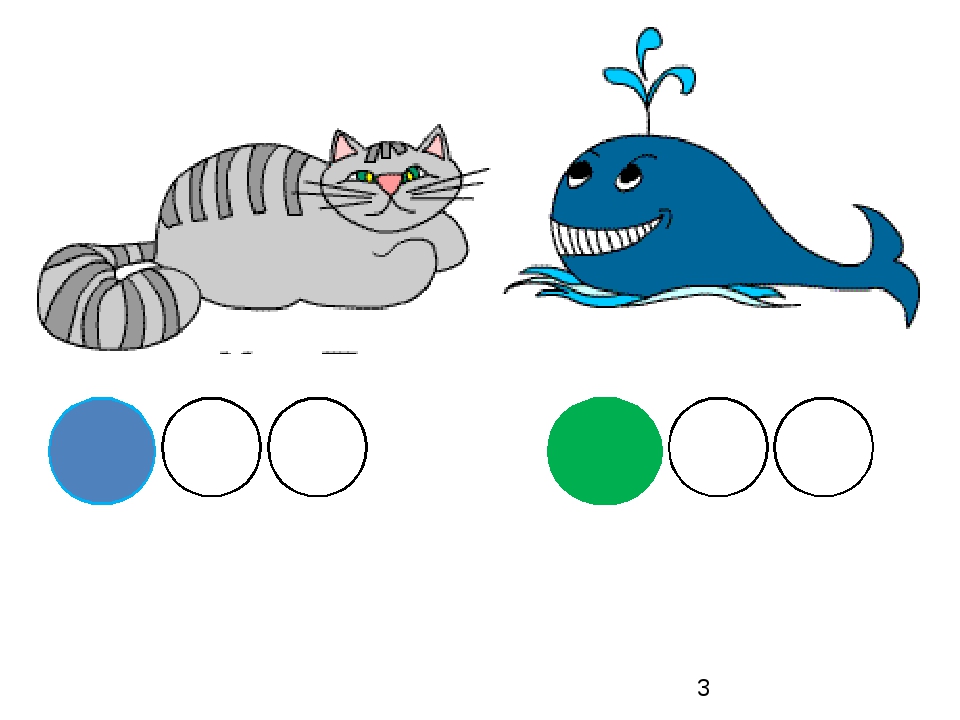 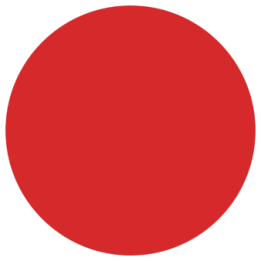 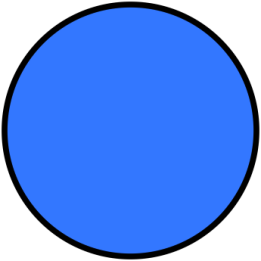 КОНЕЦ